Webinars και Οργάνωση Δράσεων Πληροφόρησης σε Θέματα Σπουδών
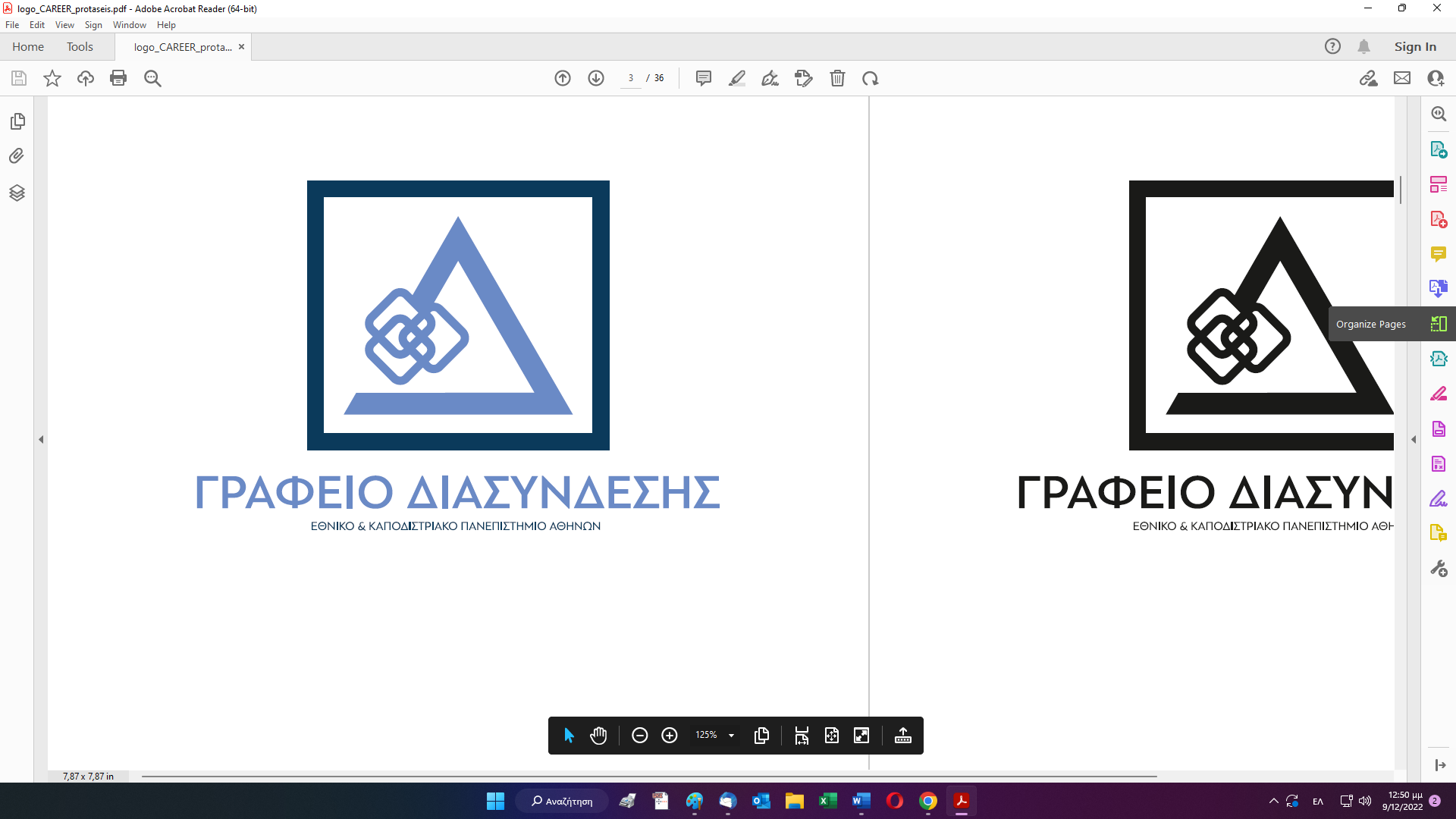 Βικτώρια Κασβίκη
Διοικητική Υποστήριξη – Υπεύθυνη Επικοινωνίας
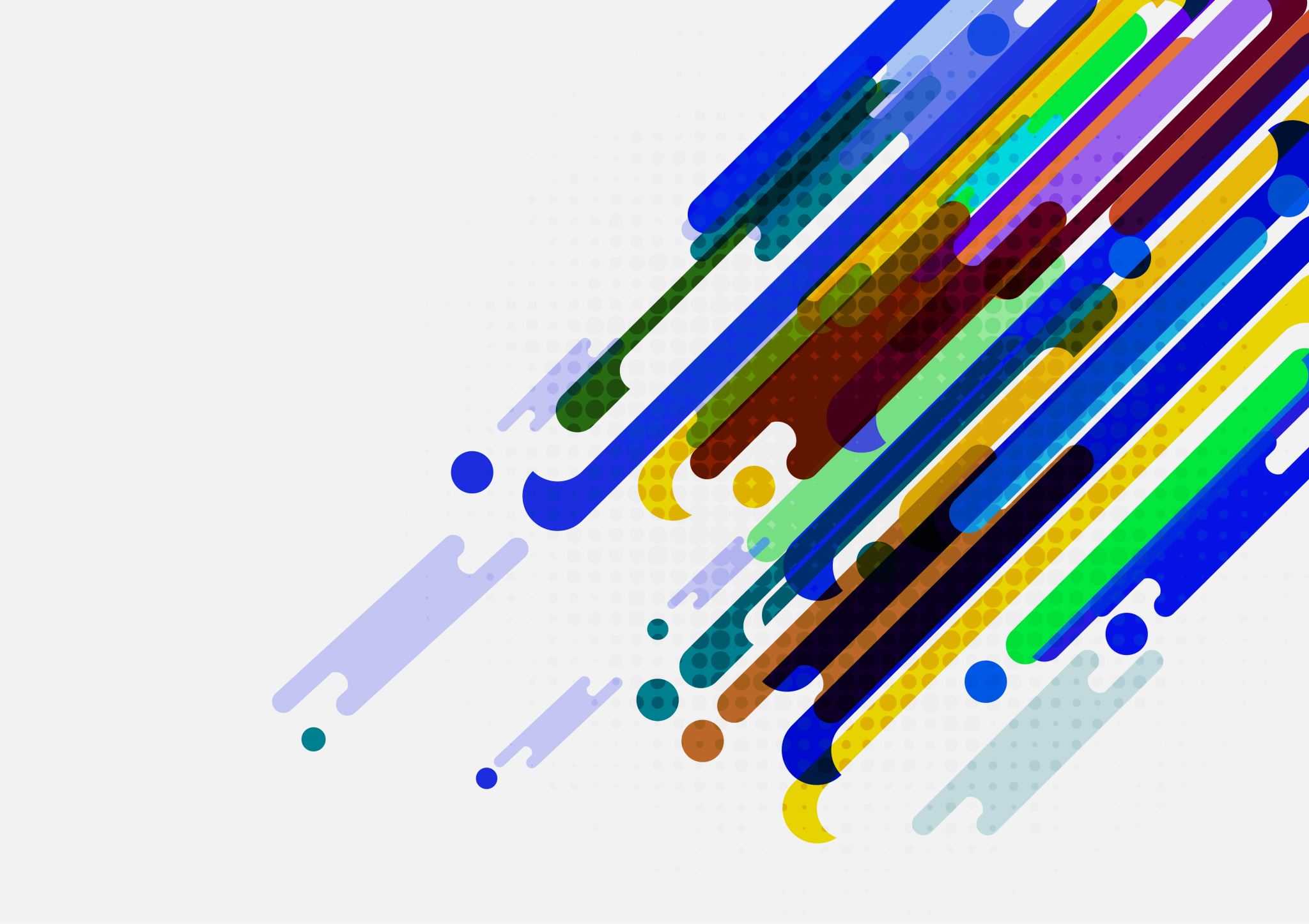 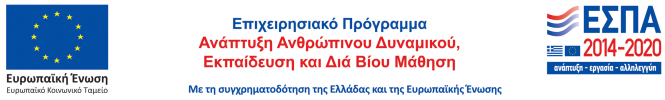 Υπηρεσίες Πληροφόρησηςσε θέματα Σπουδών
Πληροφόρηση για τα Προγράμματα Μεταπτυχιακών Σπουδών του Ιδρύματος
Πληροφόρηση για τα Προγράμματα Μεταπτυχιακών Σπουδών - Ενέργειες
Συμμετοχή σε Δράσεις Συμβουλευτικής και Επαγγελματικού Προσανατολισμού και Επιχειρηματικότητας
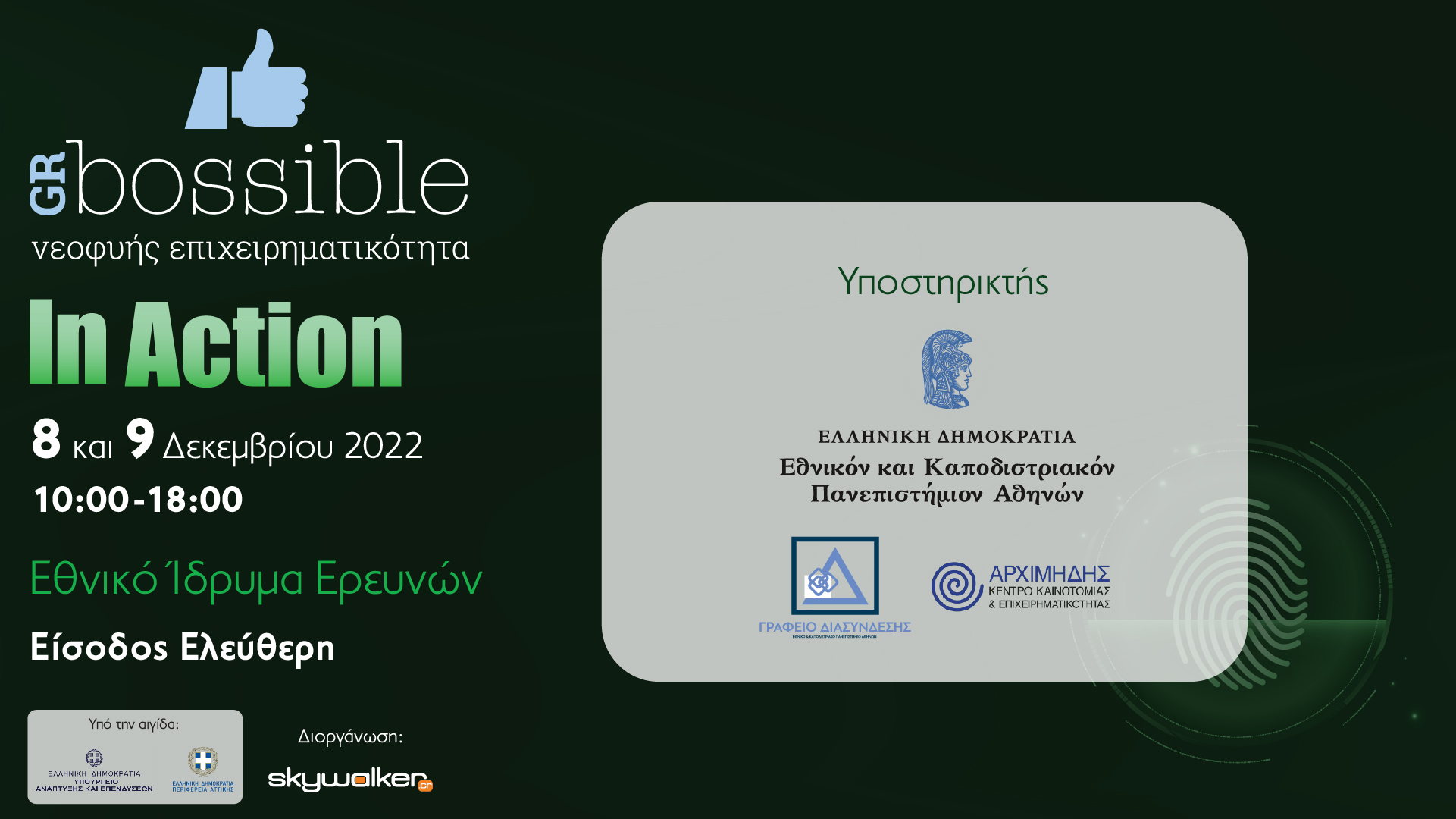 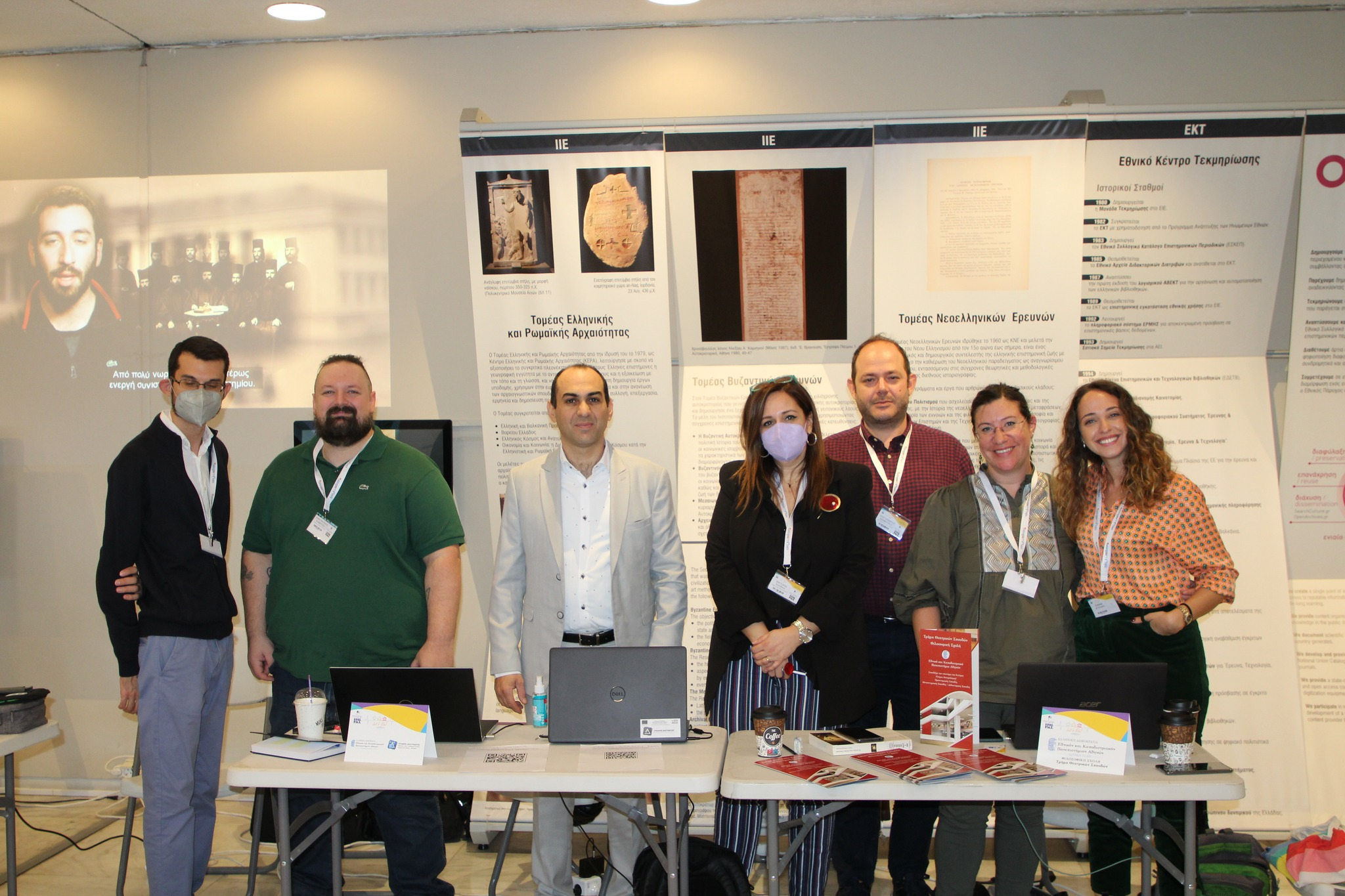 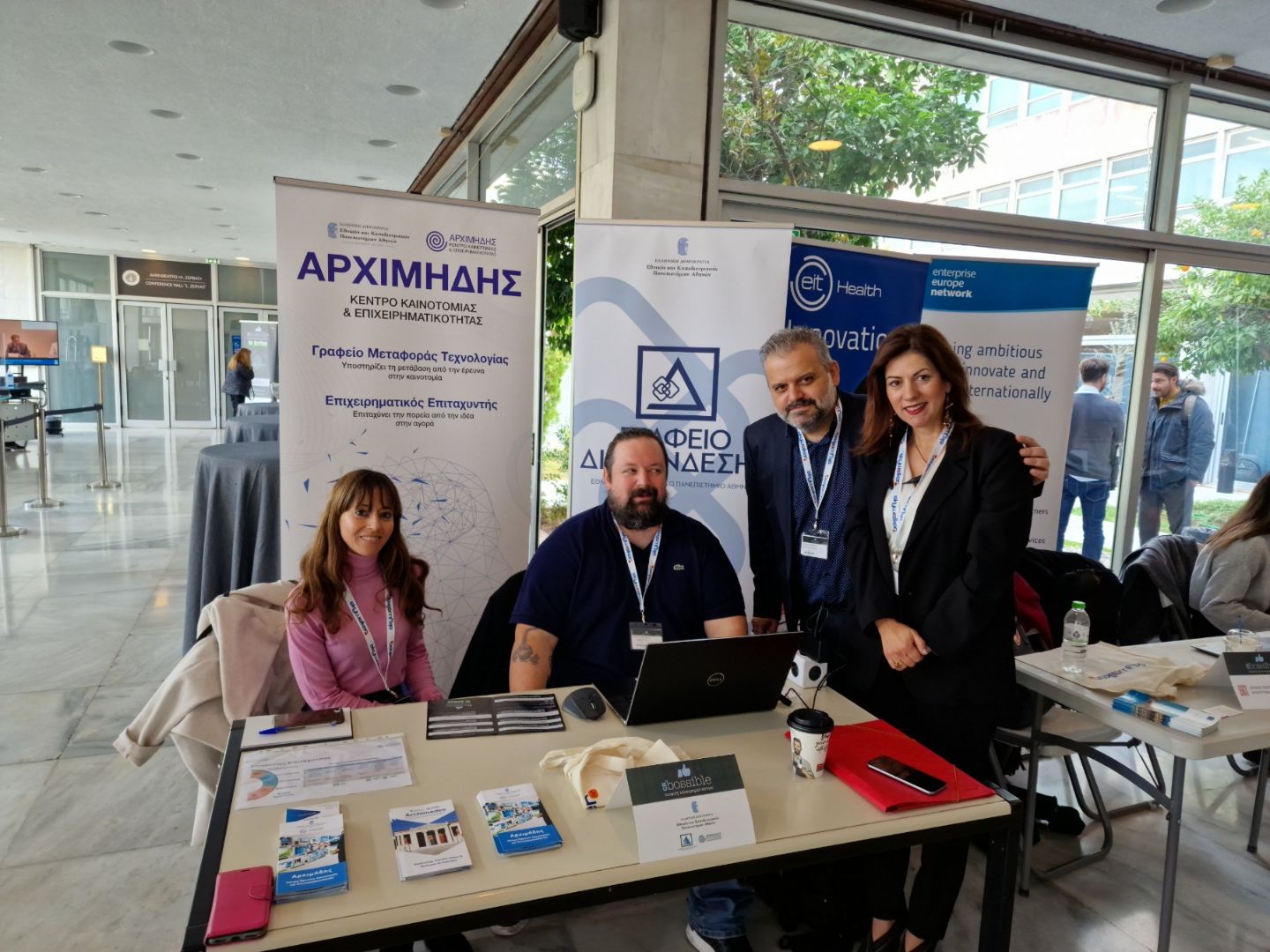 Συνεργασία με Σχολεία και Συμμετοχή σε εκδηλώσεις προβολής των Προγραμμάτων Σπουδών του ΕΚΠΑ σε μαθητές και γονείς
Το Γραφείο Διασύνδεσης δέχεται πολύ συχνά αιτήματα για συμμετοχή εκπροσώπων των Τμημάτων του ΕΚΠΑ σε ενημερωτικές εκδηλώσεις σχολείων και φορέων της τοπικής αυτοδιοίκησης για την ενημέρωση μαθητών και γονέων.
Θεωρείται ιδιαίτερα σημαντικό να προβάλλουμε τις επιλογές σπουδών αλλά τις υποδομές κα τις υπηρεσίες που μπορεί να προσφέρει το Ίδρυμα σε φοιτητές που θα εισαχθούν σε αυτό.
Σε συνεννόηση με τους εκπροσώπους των Τμημάτων και των Σχολείων /φορέων κανονίζεται η παρουσία των εκπροσώπων των Τμημάτων στα Σχολεία
Επιπροσθέτως και όπου απαιτείται παρίστανται στελέχη, συνεργάτες και εκπρόσωπο του Γραφείου Διασύνδεσης
Ενδεικτικές Περιπτώσεις Σχολείων και Φορέων
Εράσμειος – Ελληνογερμανική Αγωγή (δύο φορές)
Saint Joseph – "Ελληνογαλλική Σχολή Άγιος Ιωσήφ“
2ο ΓΕΛ Γέρακα
Τριήμερο Σεμινάριο Σχολικού Επαγγελματικού Προσανατολισμού του Δήμου Καλλιθέας (9 & 10 Μαρτίου 2022, 19 Οκτωβρίου 2022
Πληροφόρηση για ενδιαφέρουσες δράσεις και εκδηλώσεις σχετικά με τον επαγγελματικό προσανατολισμό την Επιχειρηματικότητα και την σύνδεση με την αγορά εργασίας
Webinars
Webinars που έχουν πραγματοποιηθεί (1)
Webinars που έχουν πραγματοποιηθεί (2)
Πληροφόρηση Σπουδών – Επόμενες Δράσεις
Σας ευχαριστώ πολύ